A neoantigen fitness model predicts tumour response to checkpoint blockade immunotherapy
Marta Łuksza, Nadeem Riaz, Vladimir Makarov, Vinod P. Balachandran, Matthew D. Hellmann, Alexander Solovyov, Naiyer A. Rizvi, Taha Merghoub, Arnold J. Levine, Timothy A. Chan, Jedd D. Wolchok & Benjamin D. Greenbaum

Presented by Nuraini Aguse
Content
Brief biology background
Introduction
Methods
Results
Conclusion
Brief biology background
Cancer cell
MHC class 1
Neoantigen (produced by certain mutations)
T-cell receptor (TCR)
T-cell
T-cells detect foreign cells and destroy them
Brief biology background
Cancer cell
MHC class 1
Neoantigen
T-cell receptor
T-cell
T-cells detect foreign cells and destroy them
Destroy this cell!
Introduction
Cancer patients who underwent immunotherapy respond differently to the treatment
Previous studies show link between number of neoantigens and immunotherapy response
But, due to heterogeneity of tumors, the neoantigen load does not provide sufficient information
Main biological question: How does the characteristicsof  neoantigen predict immunotherapy response?
Approach – mathematical fitness model of tumor-immune interactions


This model predicts the evolutionary dynamics of cancer cell population after immunotherapy
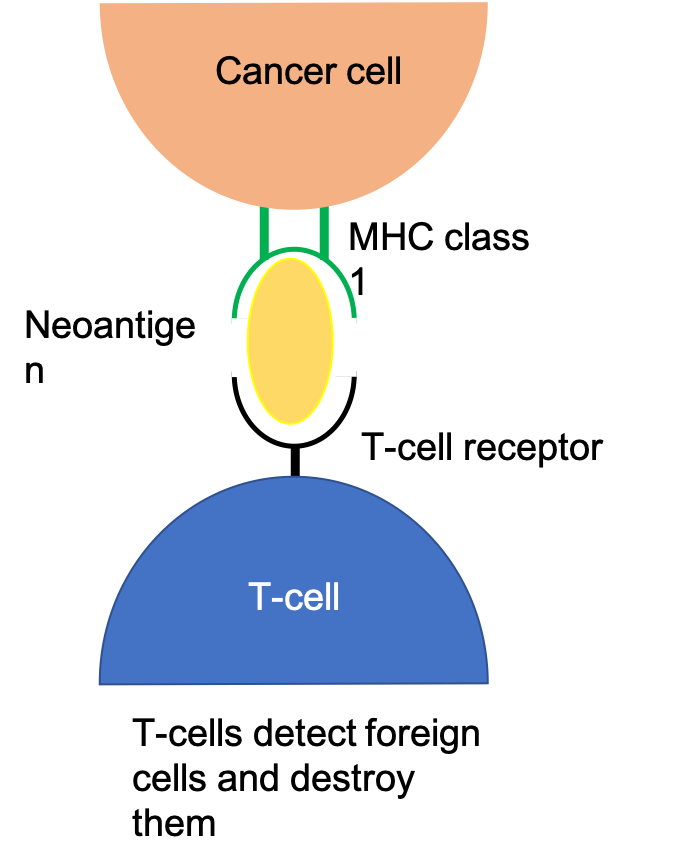 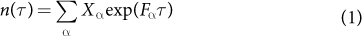 Methods
Evolutionary dynamics of a cancer cell population in a tumor
The fitness of a cancer cell is its expected replication rate 

The total population size is the sum over all clones

Evolved relative effective population size
n(τ) = N(τ) / N(0)
Initial frequency of clone α
Xα = Nα(0) / N(0)
Then, we obtain equation 1
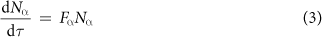 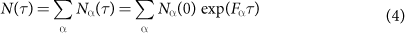 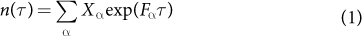 Methods
Neoantigen recognition-based fitness cost for a tumor clone.
Fitness cost  recognition potential  likelihood that neoantigen is recognized by TCR
Fitness of a clone α is defined by maximum A x R of each neoantigen

Replacing F in equation 1, we get
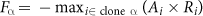 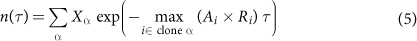 Cancer cell
Max AxR
Methods
MHC amplitude (A)
Probability that neoantigen is displayed
More precise: the ratio of relative probability between mutant neoantigen and wild type

In terms of dissociation constants

After some adjustments
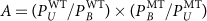 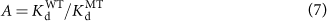 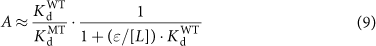 Methods
TCR recognition (R)
Probability that a neoantigen will be recognized by TCR
Align the neoantigen to epitopes that are known to be recognized by TCR
These epitopes are obtained from Immune Epitope Database and Analysis Resource (IEDB)
Probability R depends on the alignment score
 

Need to perform parameter training to determine a and k
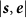 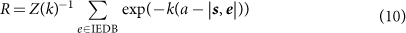 Methods
Alignments to IEDB epitopes
TCR recognition (R)
Probability that a neoantigen will be recognized by TCR
Align the neoantigen to epitopes that are known to be recognized by TCR
These epitopes are obtained from Immune Epitope Database and Analysis Resource (IEDB)
Probability R depends on the alignment score
 

Need to perform parameter training to determine a and k
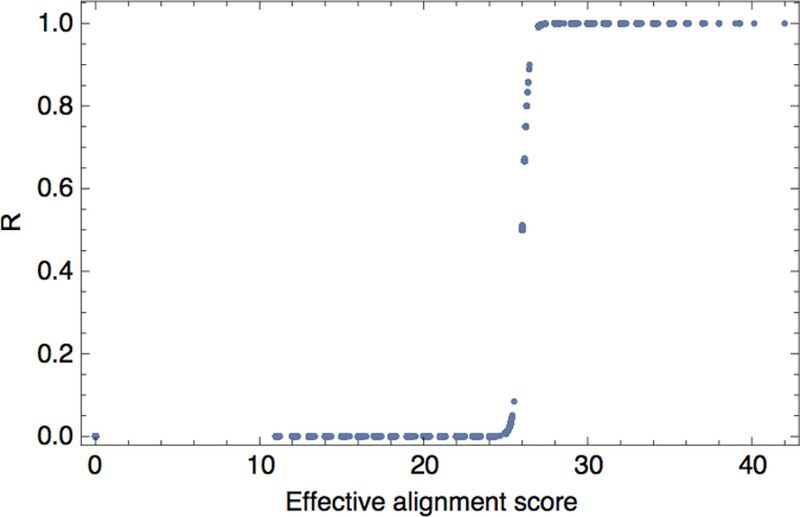 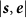 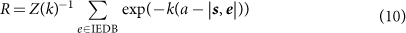 Methods
Parameter training
Select parameters that maximize the log-rank test scores of the survival analysis of patient cohorts
Patient cohort is split into high and low fitness groups
They used a cohort of 64 patients with melanoma to train parameters for another 103 patients with melanoma cohort and vice versa.
They uses the total score of both cohorts to train parameters for a cohort of 34 patients with lung cancer
Survival analysis score landscape as a function of model parameters
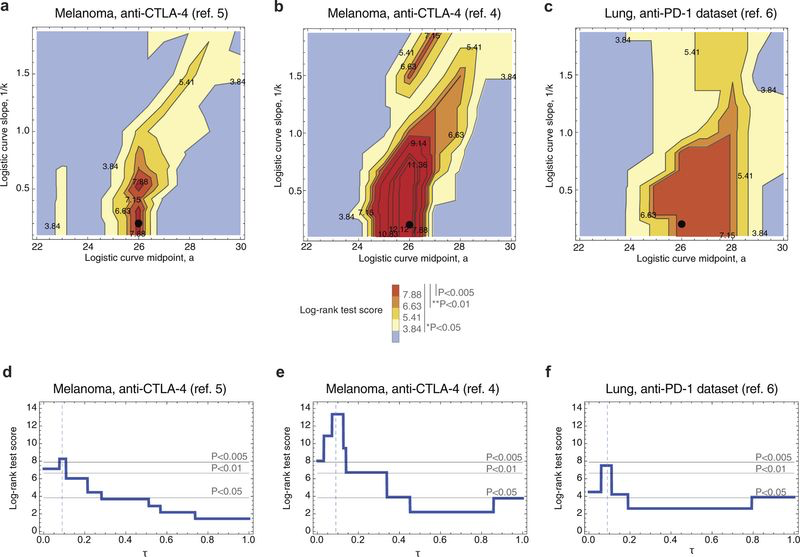 Methods
Model selection
Multiple other models are selected, all of them results in a loss of predictive power
Examples of models
A only

R only

Constant fitness across all neoantigens
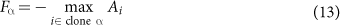 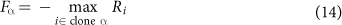 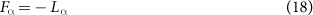 Recap
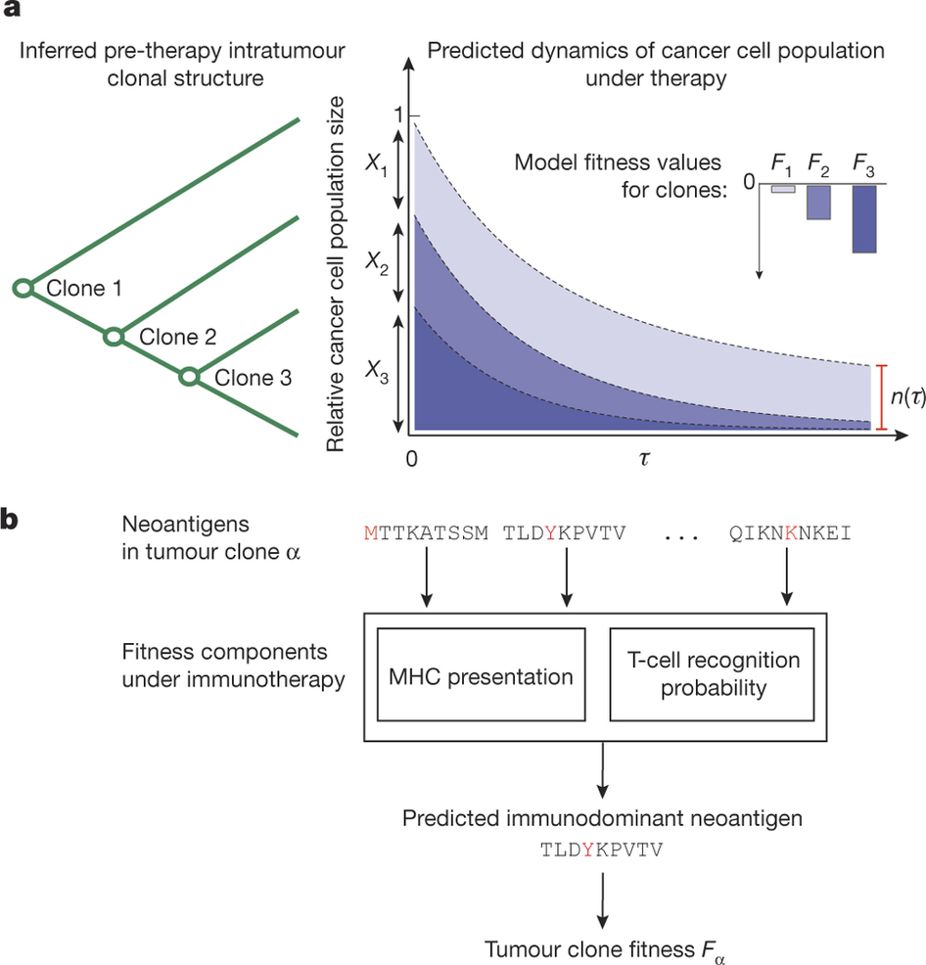 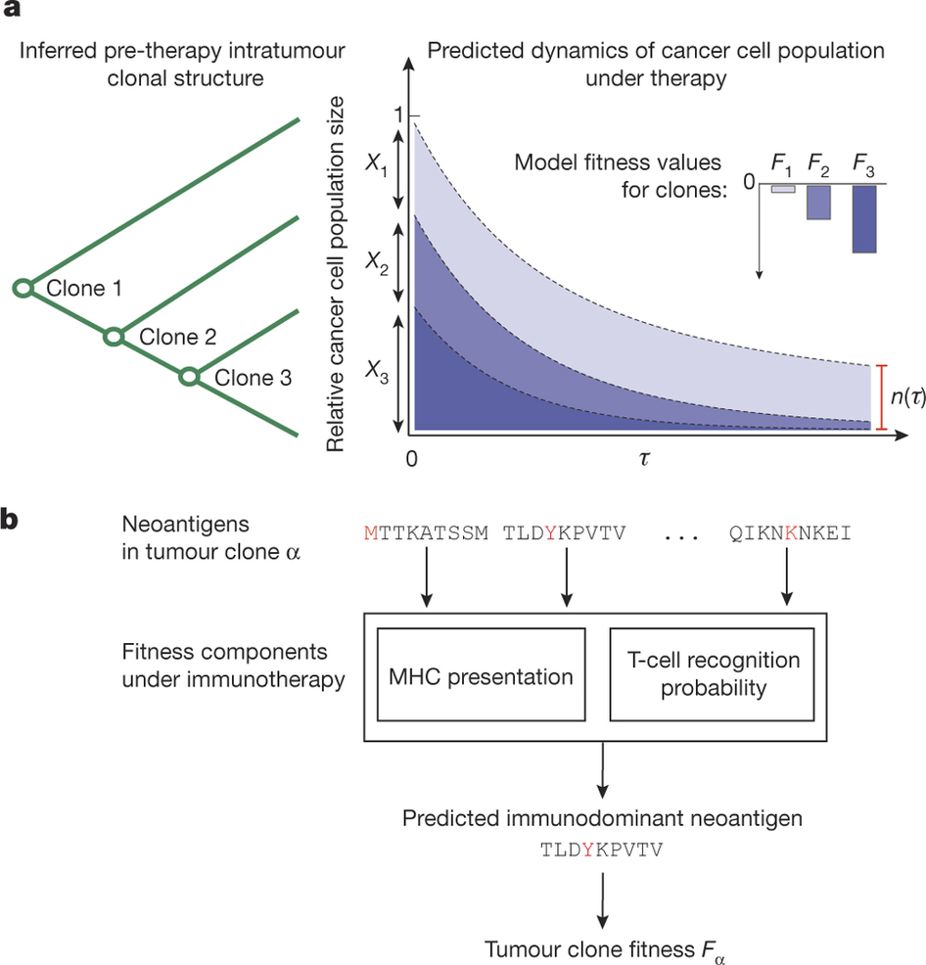 a, Clones are inferred from the genealogical tree of each tumour. We predict n(τ), the future effective size of the cancer cell population, relative to its size at the start of therapy (equation (1)) by evolving clones under the model over a fixed timescale, τ. Application of therapy can decrease the fitness of clones depending on their neoantigens. Clones with strongly negative fitness have greater loss of population size than more fit ones. b, Our model accounts for the presence of dominant neoantigens within a clone, α, by modelling presentation and recognition of inferred neoantigens, assigning fitness to a clone, Fα.
Results
Neoantigen fitness model is predictive of survival after checkpoint blockade immunotherapy
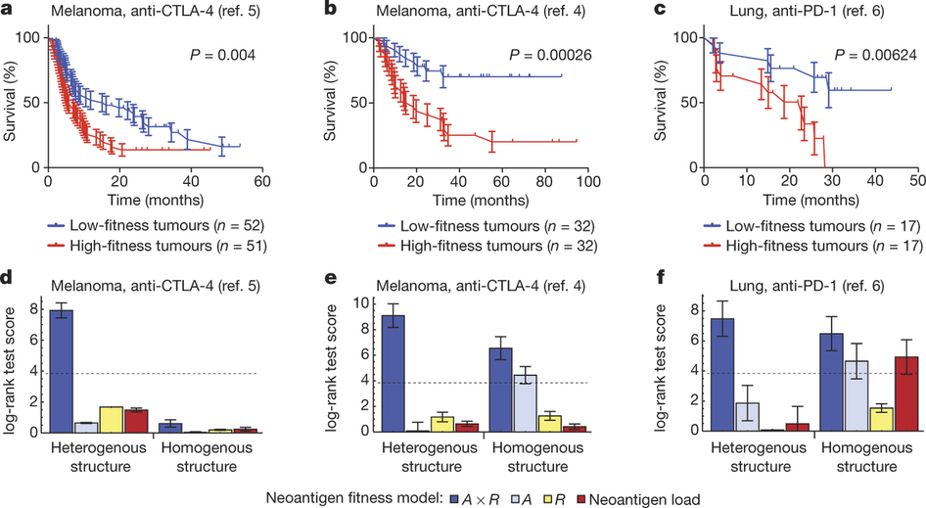 Results
Neoantigen fitness model is predictive of survival after checkpoint blockade immunotherapy
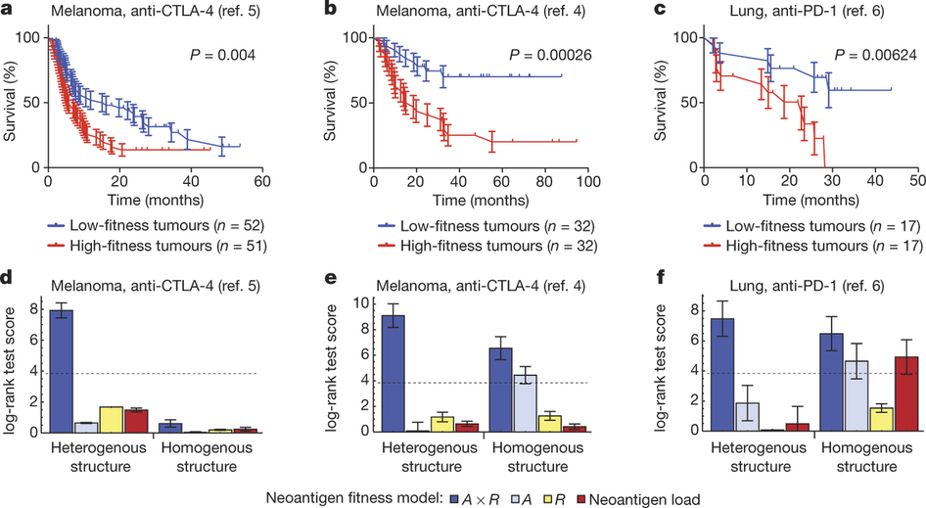 Results
Predicted evolutionary dynamics in cohorts
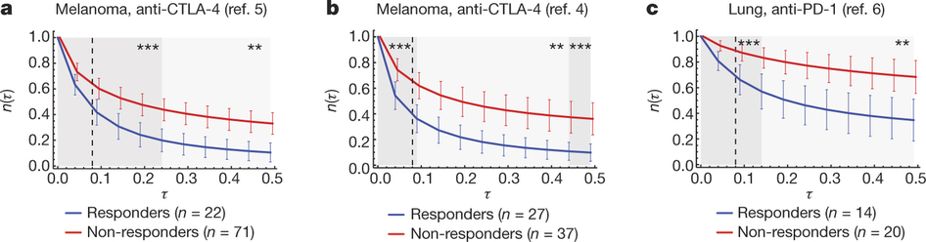 Conclusions
The model formalizes a method of determining what makes tumors immunologically different from its host
Immunological difference determines the tumor’s fitness
The model predicts the survivability of the patient based on the tumor’s fitness
The model can inform the choice of targets for tumor vaccine
The model can be improved by advances in predicting proteosomal processing and stability of neoantigen-MHC binding